Муниципальное дошкольное образовательное автономное учреждение детский сад №2 городского округа города Райчихинска
ПРОЕКТ


«Место, где я родился»

Составила: воспитатель
 Губа И.А.




Райчихинск, 2015 год
Актуальность: Развитие у ребёнка чувства Родины, через знакомство со своей улицей, городом.
Вид проекта: краткосрочный.
Участники: дети средней группы, воспитатели, родители.
Цель проекта: реализация и развитие познавательных и творческих способностей детей в процессе совместного проекта с родителями — «Место, где я родился».
Задачи проекта: 
- Познакомить детей с улицей, на которой они проживают, и находится детский сад; 
- Формировать первичные представления о малой родине;
- Поощрять исследовательский интерес детей; 
- Создавать позитивный и эмоциональный настрой совместного творчества родителей и детей.
Предполагаемый результат:

Знать название города и улиц;

Иметь первичное представление об
  инфраструктуре города;

Выполнять элементарные правила 
  дорожного движения;

Воспитывать у детей любовь к родному городу.
Художественно–эстетическая деятельность:
Конструирование «Двухэтажный дом»;
Рисование «Дом, в котором ты  живешь»;
Лепка «Светофор и машины на улице города»;
Аппликация «Дома нашего города»;
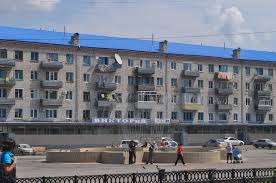 Игровая деятельность:
Дидактические игры: 
«Дорога и дорожные знаки».
Настольные игры:
«Собери картинку» по фотографиям Райчихинска 
Сюжетно-ролевые игры:
 «Мы едем по нашему городу», «Водитель-пешеход».
Строительные игры:   
«Дома», «Улицы города».
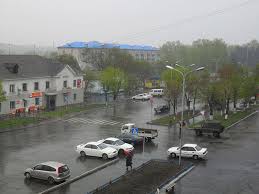 Физкультурно-оздоровительная деятельность: 
Подвижные игры:
- «Бегите к флажку»;
- «Чья колонна быстрее построится»;
- «Найди  домик».
 Сотрудничество с семьей:
- Консультация для родителей на тему: «Что можно рассказать ребенку о нашем городе, улицах»;
- Составление рассказов по фотографиям достопримечательностей, которые дети посетили вместе с родителями;
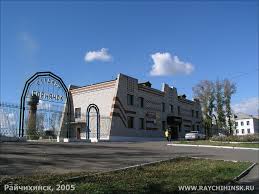 Продукт проектной деятельности:
     Дети овладеют первичными знаниями об инфраструктуре города, закрепят названия города и улиц. Совместно с родителями и воспитателем создадут фотоколлаж «Мой город».
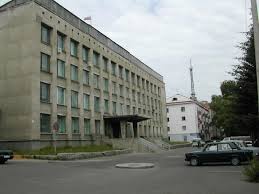 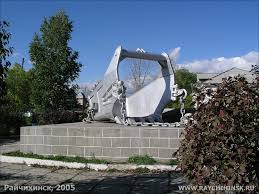